Společenské utváření člověka
"Men make their own history, but they do not make it just as they please; they do not make it under circumstances chosen by themselves, but under circumstances directly encountered, given, and transmitted from the past" 
(Marx, 1852, p. 15).
Fromm: Marx’s Concept of man (1961)
,,Způsob, jak lidé produkují prostředky k svému životu, závisí především na tom, jaké jsou vůbec životní prostředky, které tu byly před nimi a které musí reprodukovat. Na tento způsob produkce nelze pohlížet jen z té stránky, že je reprodukcí fyzické existence individuí. Je to spíše již určitý druh činnosti těchto individuí, určitá forma projevu jejich života, určitý způsob jejich života. Jak individua projevují svůj život, taková jsou. To, čím jsou, spadá tedy vjedno s jejich produkcí, a to s tím, co produkují, i s tím, jak produkují. Čím individua jsou, závisí tedy na materiálních podmínkách určujících jejich produkci." 

                                      K. Marx in Fromm, p. 15
CZ, s. 15
Fromm: Marx’s Concept of man (1961)
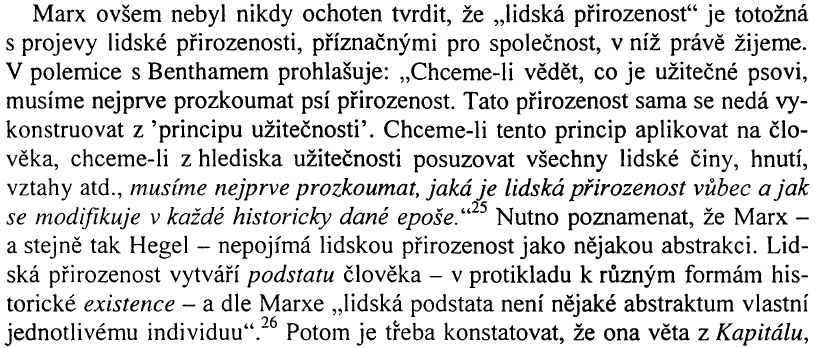 CZ, s. 24
Fromm: Marx’s Concept of man (1961)
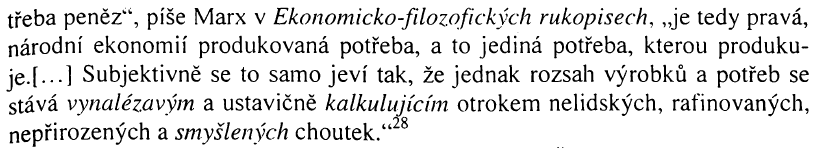 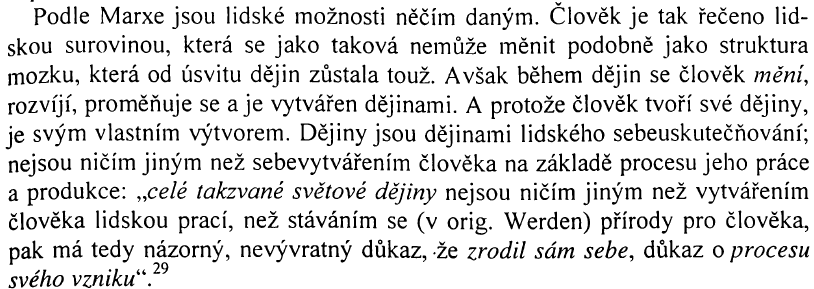 CZ, s. 25
Fromm:marx’s concept of man
,,Výroba produkuje člověka nejen jako zboží, lidské zboží, člověka, určeného jakožto zboží, produkuje ho v souhlase s tímto určením jako bytost jak duchovně, tak tělesně odlidštěnou. -Nemravnost, zrůdnost, tupost dělníků a kapitalistů. - Jejím produktem je sebevědomé a samostatně činné zboží, [ ... ] lidské zboží. „EFR, 71
Fromm: Sane society (1955)
Stejně jako existuje folie a deux, existuje i folie a millions.  Skutečnost, že miliony lidí propadají stejným neřestem, ještě nepovyšuje tyto neřesti na ctnosti; skutečnost, že sdílejí tolik společných omylů, ještě nedělá z těchto omylů pravdu; a skutečnost, že miliony lidí vykazují známky stejných psychickým poruch, neznamená, že jsou tito lidé psychicky v pořádku.
Fromm: Sane society (1955)
Charakter společnosti je…
„jádro struktury charakteru, jaké sdílí většina členů téže kultury“ (74)
„Charakter společnosti má za úkol formovat energii jednotlivců ve společnosti tak, aby jejich chování nezáviselo na vědomém rozhodnutí, zda se chtějí řídit daným společenským modelem nebo ne, nýbrž aby chtěli jednat tak, jak jednat musí, a aby jim přinášelo určitý druh uspokojení, že se chovají podle požadavků své kultury.“ (75)
Fromm: Sane society (1955)
„Lidé spolupracují. Tisíce jich proudí do továren a do kanceláří - přijíždějí vlastními auty, metrem, autobusem nebo vlakem, spolupracují podle odborníky navrženého rytmu a podle odborníky vypracovaných metod - ani příliš rychle, ani příliš pomalu, ale vždycky ve spolupráci, každý jako součást celku. Večer zase všechno proudí nazpátek. Lidé čtou všichni stejné noviny, poslouchají stejné rádio a dívají se na stejné filmy. Sledují je ti na vrcholku žebříčku stejně jako ti dole, inteligentní i hloupí, vzdělaní i nevzdělaní. Vyrábí se a spotřebovává, lidé se společně baví, kráčejí stejným krokem a nekladou si otázky. Takový je obecný rytmus života.
Člověka jakého druhu tedy potřebuje naše společnost? Jaký druh charakteru společnosti se hodí do kapitalismu dvacátého století? 
Je zapotřebí lidí, kteří dokážou bez problému spolupracovat ve velkých skupinách; kteří chtějí víc a víc spotřebovávat, jejichž vkus je standardizovaný a snadno ovlivnitelný. 
Je zapotřebí člověka, který se cítí svobodný a nezávislý, který se necítí podroben žádnou autoritou, zásadami a svědomím, a který je přesto ochoten dát si poroučet a dělat to, co se od něho čeká, zařadit se bez problémů do společenského aparátu. Jak lze řídit člověka bez násilí, bez vůdce a bez cíle - a to k jedinému cíli: zůstat neustále v pohybu, fungovat a postupovat kupředu ... ?“  (101)
Fromm: sane society (1955)
V devatenáctém století byl pojem nelidskosti ztotožňován s pojmem krutosti; ve dvacátém století znamená schizoidní sebeodcizení. V minulosti existovalo nebezpečí, že by se člověk stal otrokem, zatímco nebezpečí budoucnosti spočívá v tom, že se člověk stane robotem. Roboti se každopádně nebouří. Jenže s ohledem na lidskou přirozenost roboti nedokážou žít a uchovat si vnitřní zdraví, stávají se „golemy", kteří ničí svůj svět i sebe samé, protože už nedokážou déle snášet nudu nesmyslného života. (329)